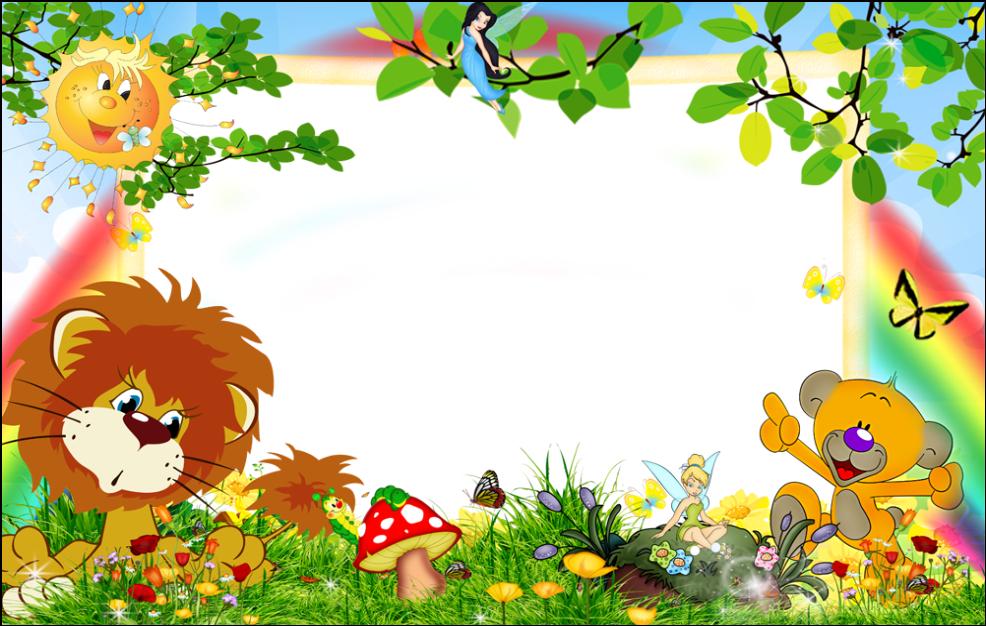 ПРОЕКТ«В гостях  у  сказки» ГБДОУ  «Детский №3 «Мечта»
Разработала: воспитатель 
младшей группы «Весельчак» Мутушева Э.М.
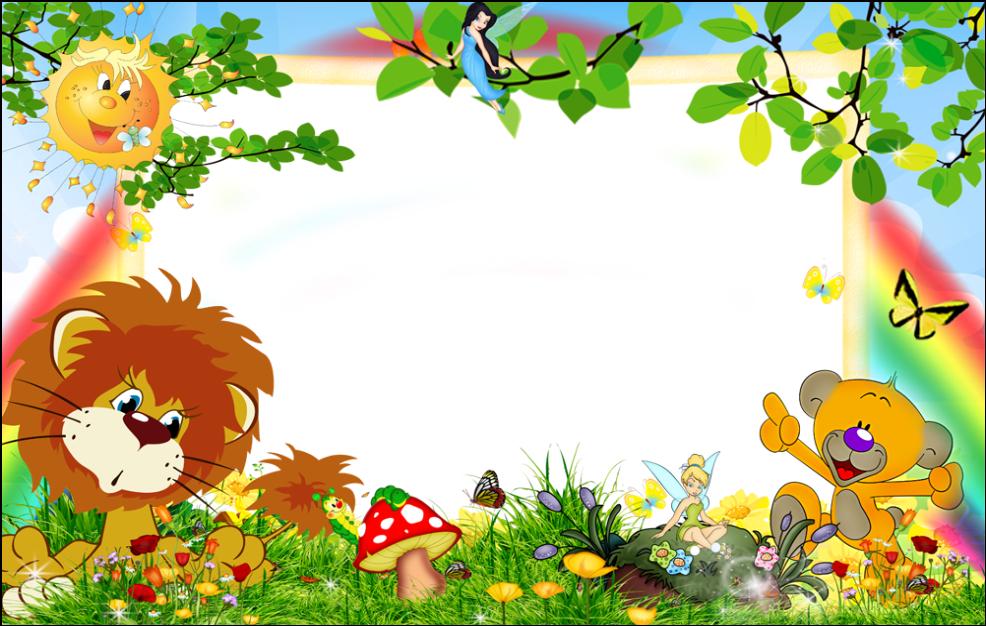 Сказка – ложь, да в ней – намек, добрым молодцам урок. А. С. Пушкин.
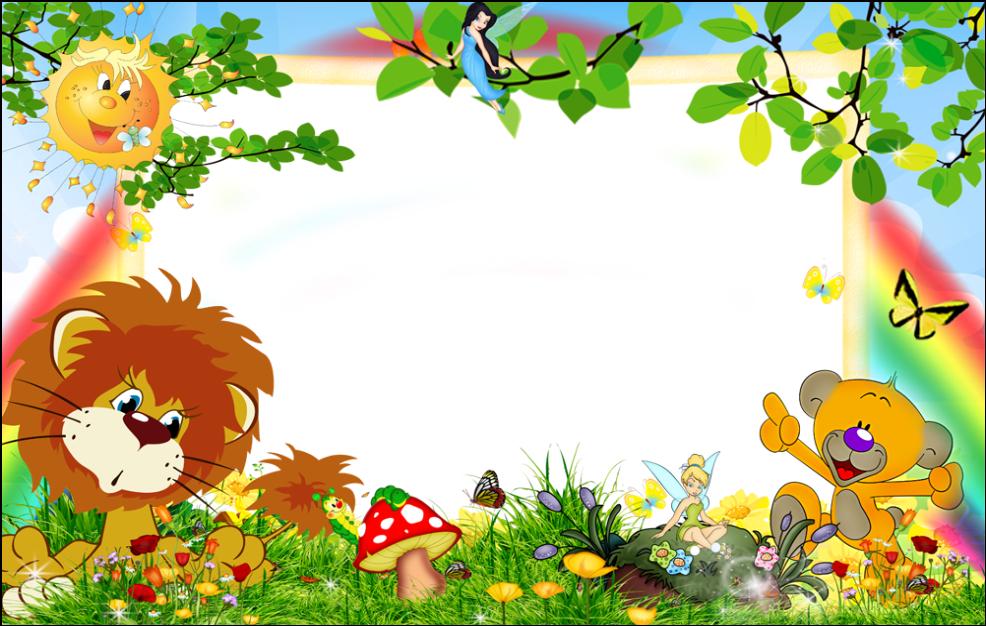 ЦЕЛЬ
Приобщать детей к высокохудожественной литературе, формировать у них запас литературных художественных впечатлений, прививать интерес к театральной деятельности, раскрывать ценности совместного творчества детей и их родителей.
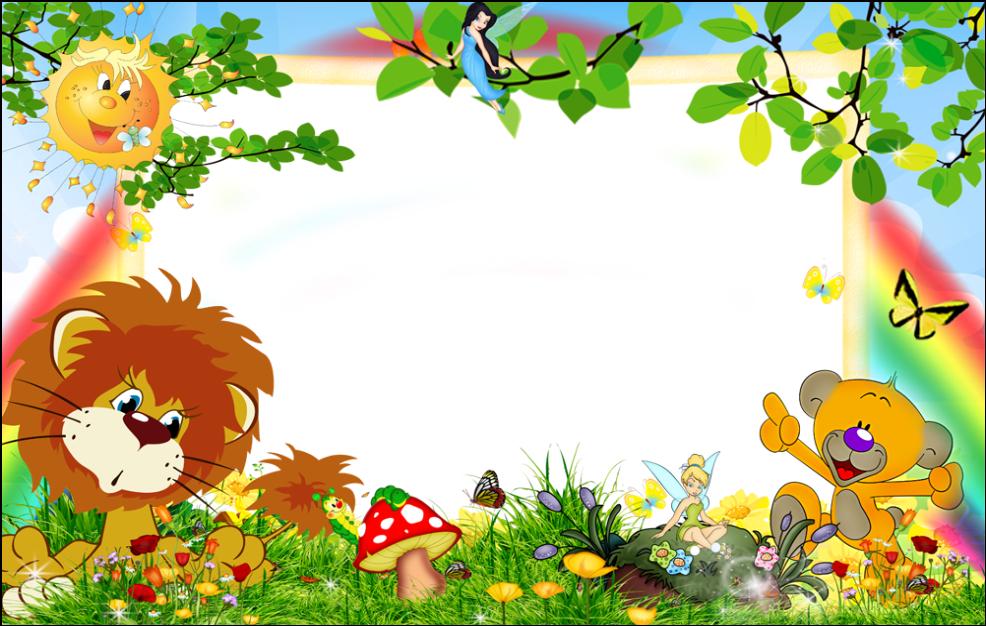 ЗАДАЧИ
1. Знакомить с различными видами сказочных произведений, учить узнавать персонажи сказок, знать название и автора, пересказывать содержание, высказывать свое отношение к героям сказки; закреплять умения использовать средства выразительности (позы, жесты, мимику, интонации, движения) и разные виды театров ( пальчиковый, театр картинок, кукольный) ; совершенствовать навыки самостоятельно выбирать сказку для постановки, драматизации, готовить необходимые атрибуты и декорации для будущего спектакля, распределять между собой обязанности и роли.
	 2. Развивать творческую самостоятельность и эстетический вкус дошкольников в организации театрализованных игр, в создании и передаче образов, отчетливость произношения, традиции семейного чтения. 
	 3. Воспитывать партнерские отношения между детьми, коммуникативные качества, создавать радостный эмоциональный настрой, поощрять творческую инициативу.
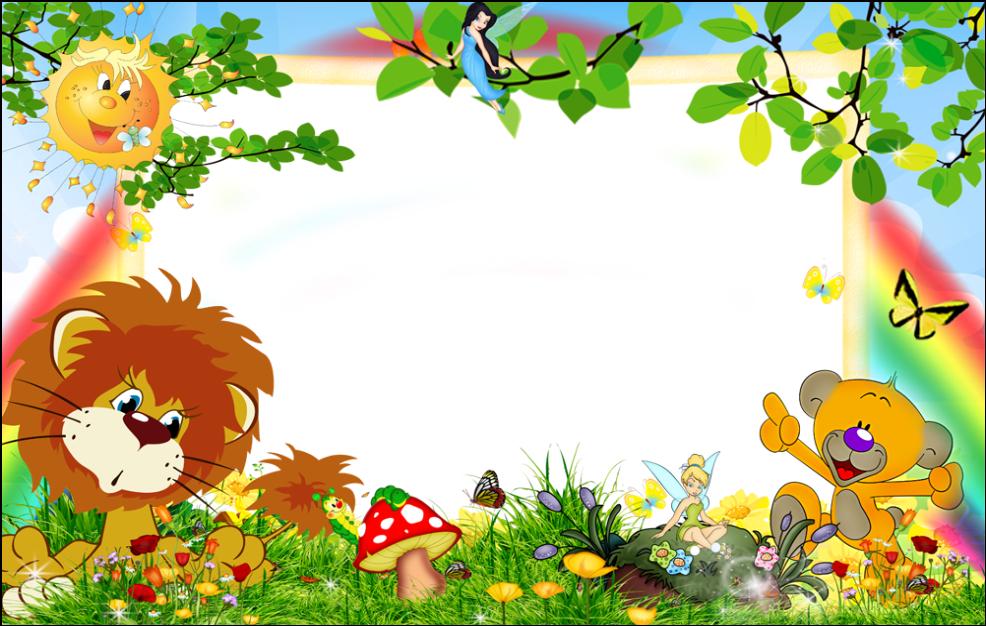 ГИПОТЕЗА
Сказка обладает преимуществом над другими воспитательными приемами. Это своего рода нравственный кодекс народа, их героика – это хотя и воображаемые, но примеры истинного поведения честного человека, умеющего постоять за свое достоинство. 
 		Сказка играет важнейшую роль в развитии воображения – способности, без которой невозможна ни умственная деятельность ребенка в период дошкольного и школьного обучения, ни любая творческая деятельность взрослого. Сказки прививают интерес к чтению художественной литературы.
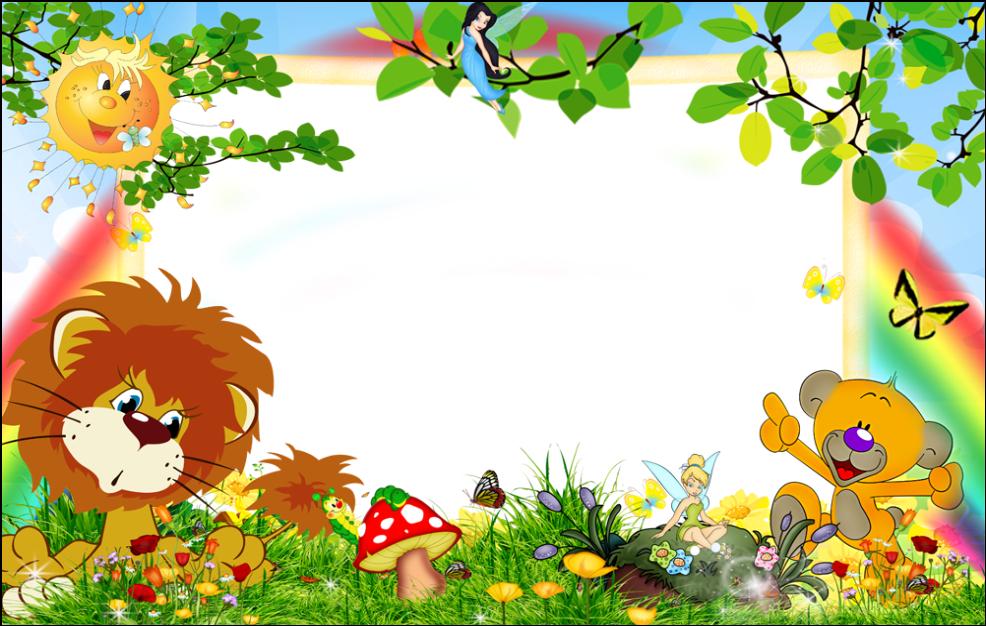 АКТУАЛЬНОСТЬ ТЕМЫ
Огромной любовью пользуется у детей сказка. 
 	Сказка – древнейший жанр устного народного творчества. Она учит человека жить, вселяет в него оптимизм, веру в торжество добра и справедливости. За фантастикой и вымыслом скрываются реальные человеческие отношения. Отсюда и идет огромное воспитательное значение сказки. На сегодняшнем этапе жизни современного общества данная тема очень актуальна.
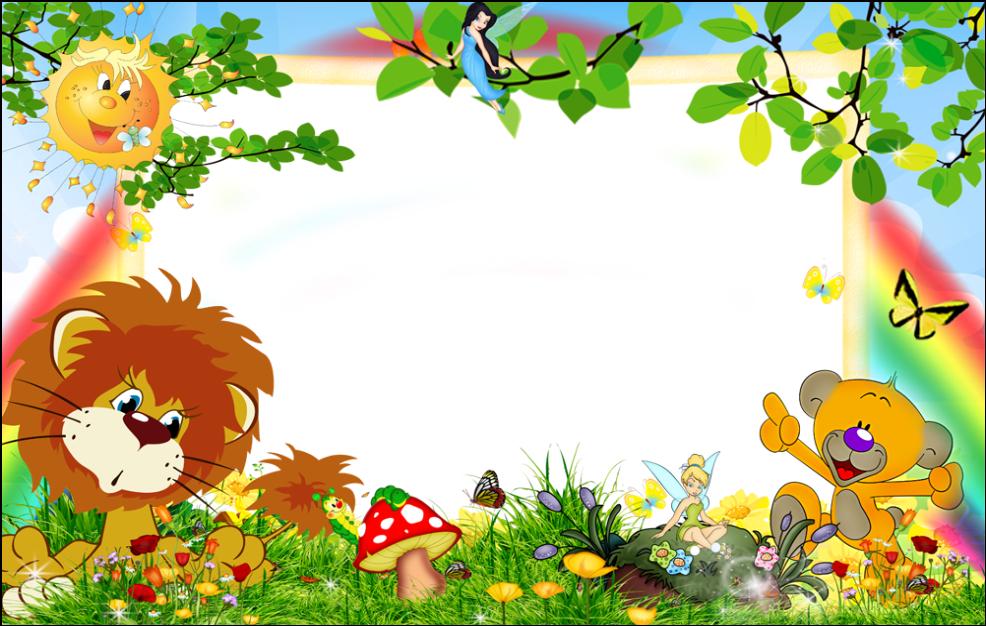 ПРЕДПОЛАГАЕМЫЙ РЕЗУЛЬТАТ
Дети должны: 
   - проявлять любовь к сказкам и театральной деятельности;
     - знать и называть прочитанные сказочные произведения, их авторов, тексты, персонажей, мораль;
 - знать различные виды театров и уметь показывать их;
     - уметь использовать различные средства выразительности;
  - уметь самостоятельно выбирать сказку, проводить предварительную работу к ее показу, вживаться в свою роль.
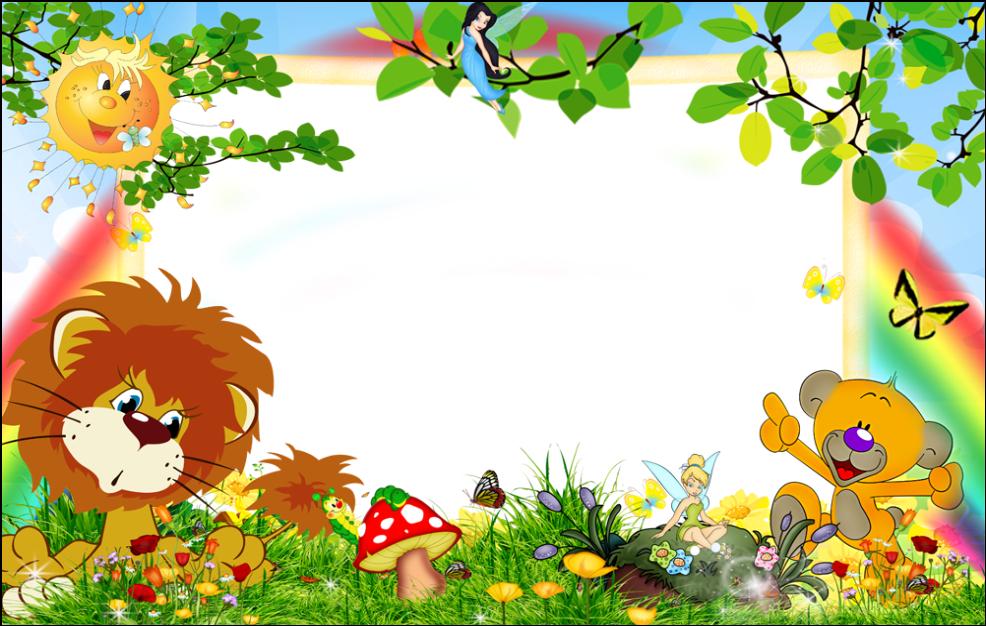 Достоинства использования сказки в интегративной деятельности
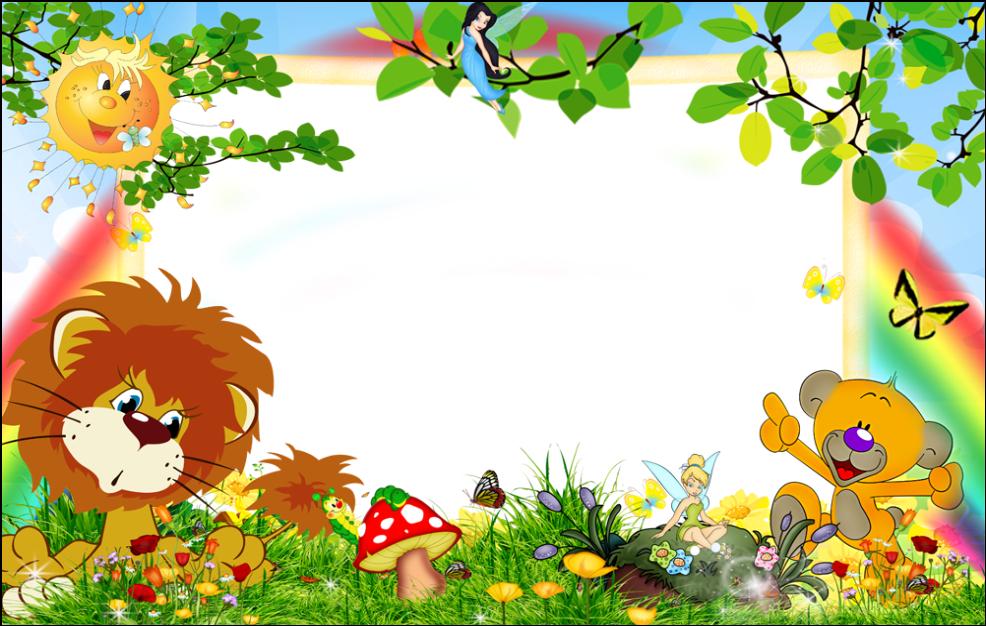 Содержание  практической деятельности  по реализации  проекта:
СОЦИАЛЬНОЕ РАЗВИТИЕ: - Проведение сюжетно-ролевых, театрализованных, дидактических игр с элементами волшебства.  - Помощь семьи, сотворчество детей и родителей в конкурсе поделок и рисунков «В гостях у сказки».
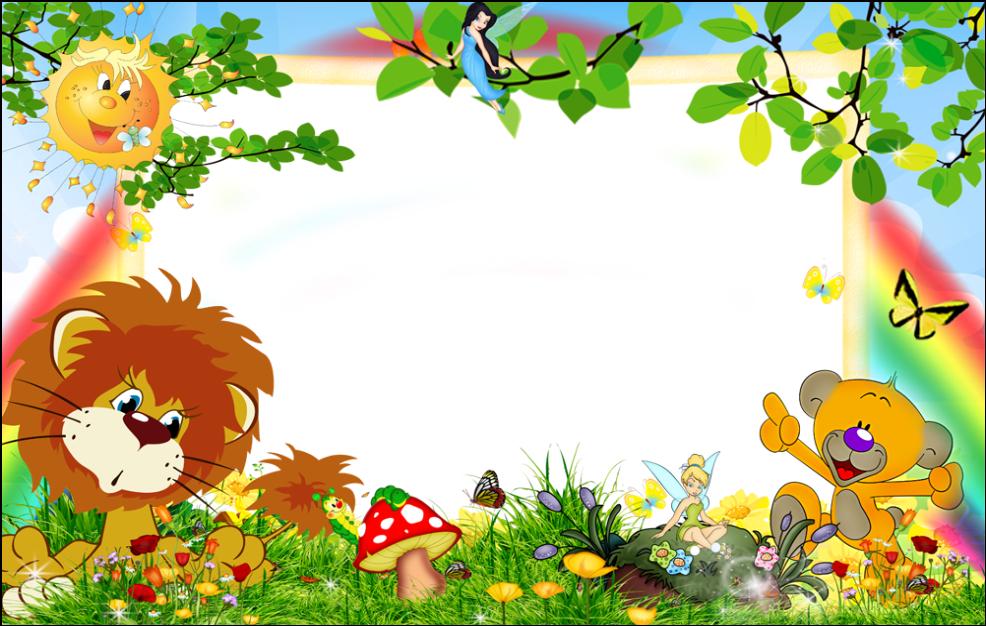 ЗДОРОВЬЕ И ФИЗИЧЕСКАЯ КУЛЬТУРА
Проведение утренней гимнастики, занятий по физическому воспитанию, прогулок с элементами игр из сказок.  - Подвижные игры: «Гуси – лебеди», «Два мороза», «У медведя во бору», «Палочка выручалочка», «Хитрая лиса», «Рыбак и рыбки», «Дети и волк», «Зайцы и медведь», «Волки и ягнята», «Ванюша и лебеди», «Волк и поросята».
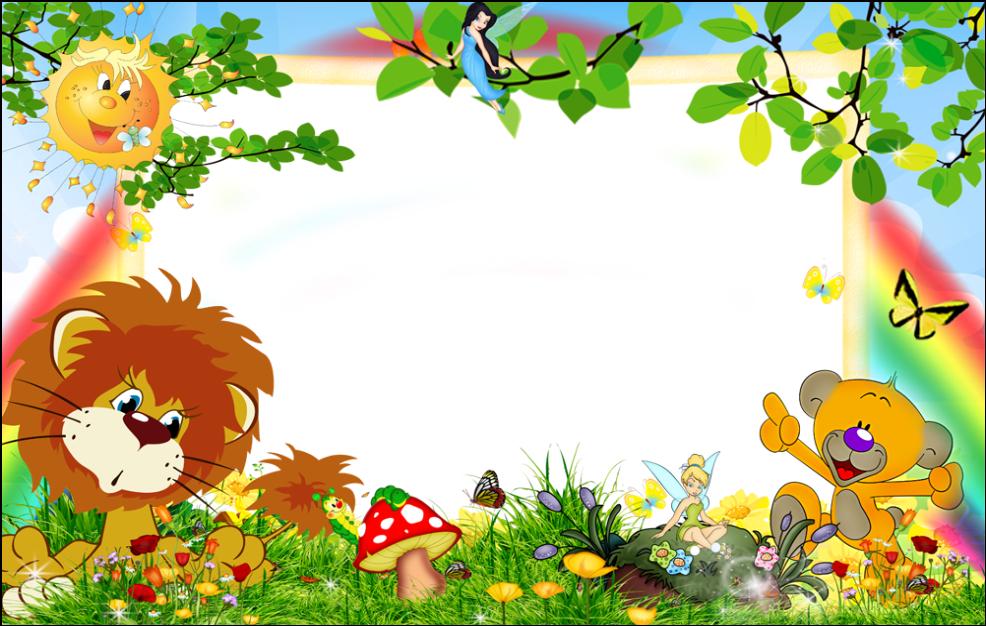 ПОЗНАНИЕ :- Самостоятельное создание проекта группой детей по инсценировке сказок.  - Использование сказочности и сказочных персонажей в формировании элементарных математических понятий, в математических дидактических играх.   - Использование волшебства в познании окружающего мира (вопросы, создание проблемы) . - Дидактические игры «Отгадай сказку», «Из какой сказки герой? », «Чей костюм», «Кто и из какой сказки использовал данный предмет? », «Произнеси слова персонажа», «Вспомни слова героя».
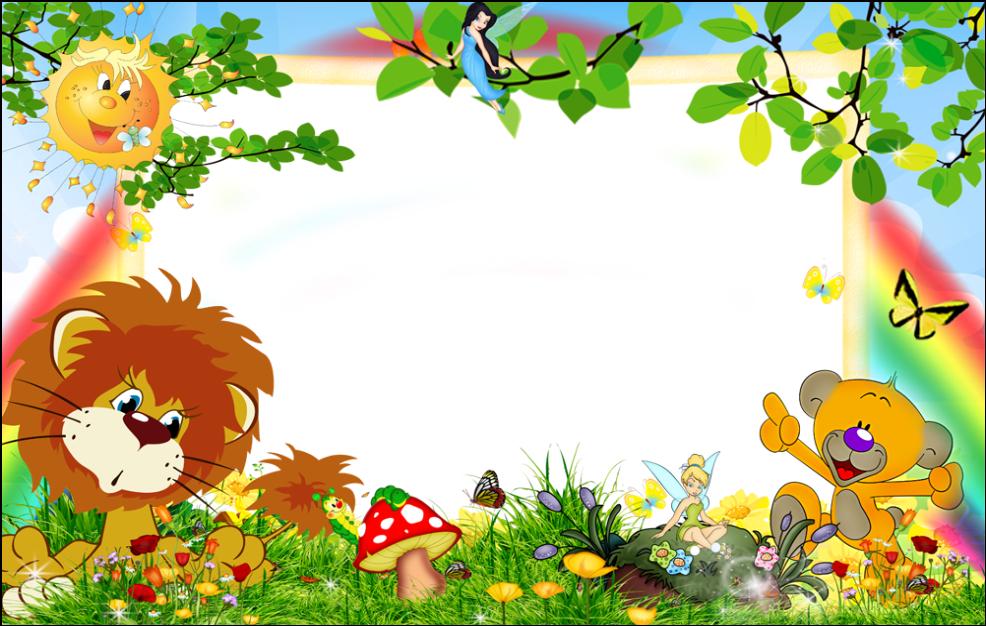 ТРУДОВОЕ ОБУЧЕНИЕ: - Подготовка атрибутов и декораций к спектаклям (эстетический вид)   КОНСТРУИРОВАНИЕ:  Оригами «Лиса», «Заяц».  РУЧНОЙ ТРУД. Поделки из природного материала.
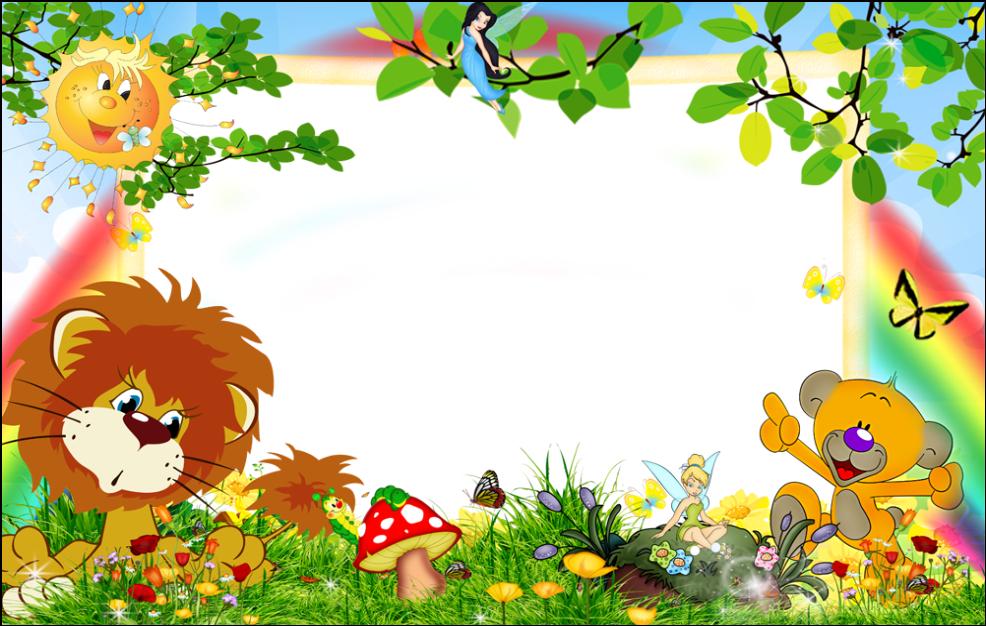 Художественное творчество: 
	- Рисование героев сказок «Колобок», Снегурочка», «Курочка Ряба»; сюжетное рисование «Три медведя».
  	- Лепка героев и сюжетов сказок «Заюшкина избушка», «Маша и медведь», «Колобок»
 	- Аппликации к сказкам «Заюшкина избушка» и др. 
  	- Самостоятельное детское творчество. 
  	- Помощь в оформлении выставок в группе. 
  	- Иллюстрирование сказки.
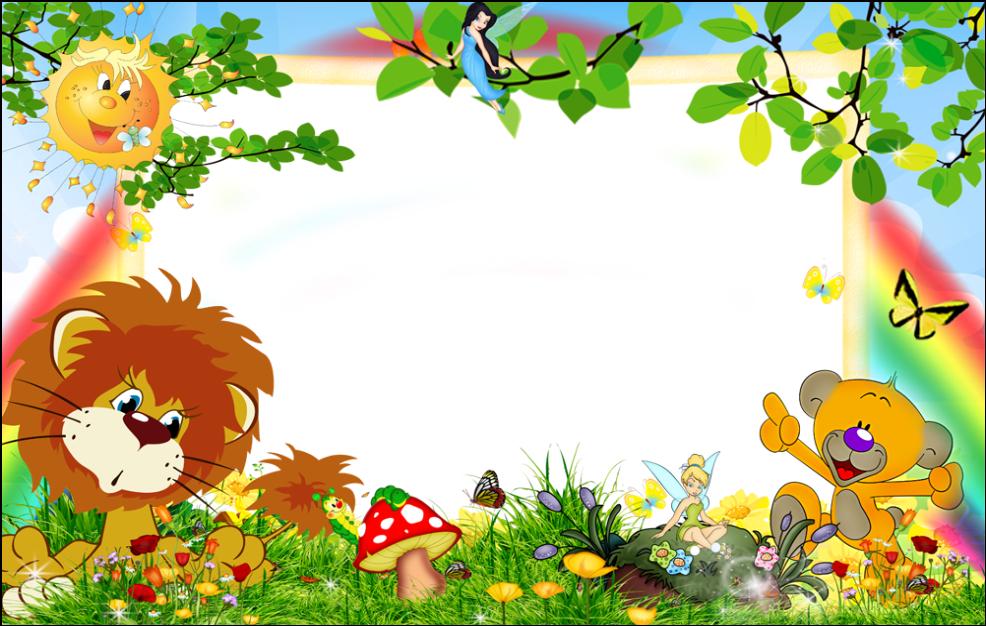 Коммуникация : Составление творческих рассказов: «Сочини конец сказки», «Сочини сказку про … », сказок и небылиц по рисункам, по замыслу, по памяти.
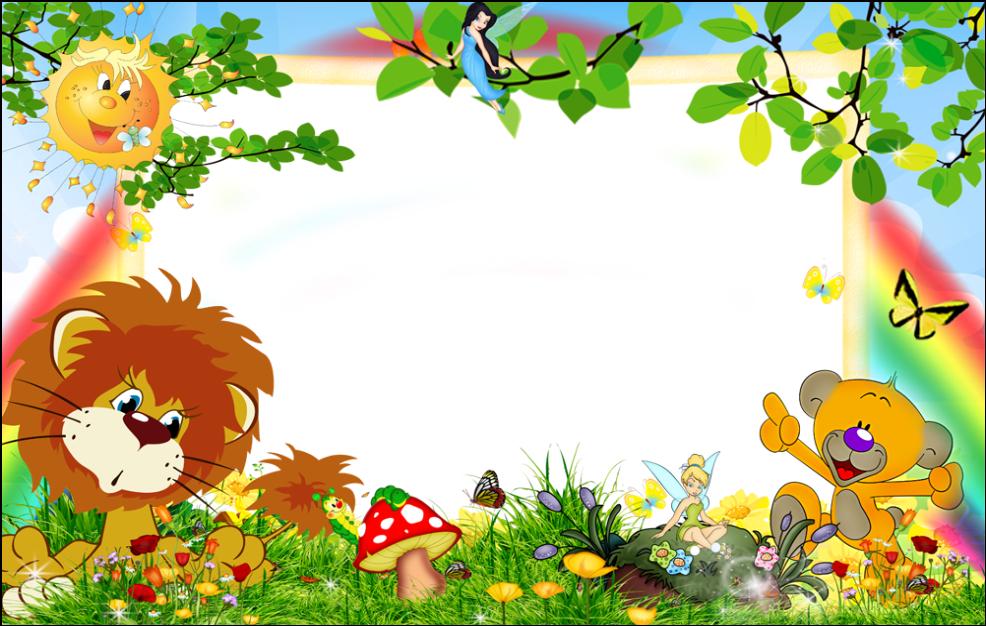 ТЕАТРАЛИЗОВАННАЯ ДЕЯТЕЛЬНОСТЬ: - Инсценировка сказки: «Колобок»
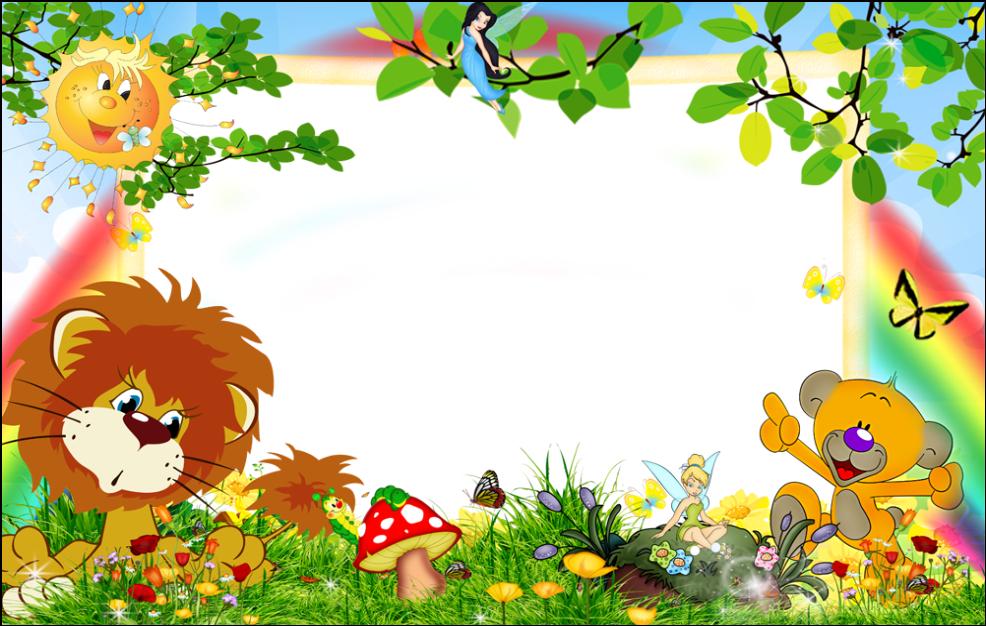 Вывод
Использование сказок в познавательной деятельности помогает  эффективно решать проблему воспитания интереса к художественной литературе, развивать нравственно-эстетические чувства, формировать позицию гражданина, воспитывать волевые качества.